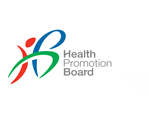 Workplace Health Promotion
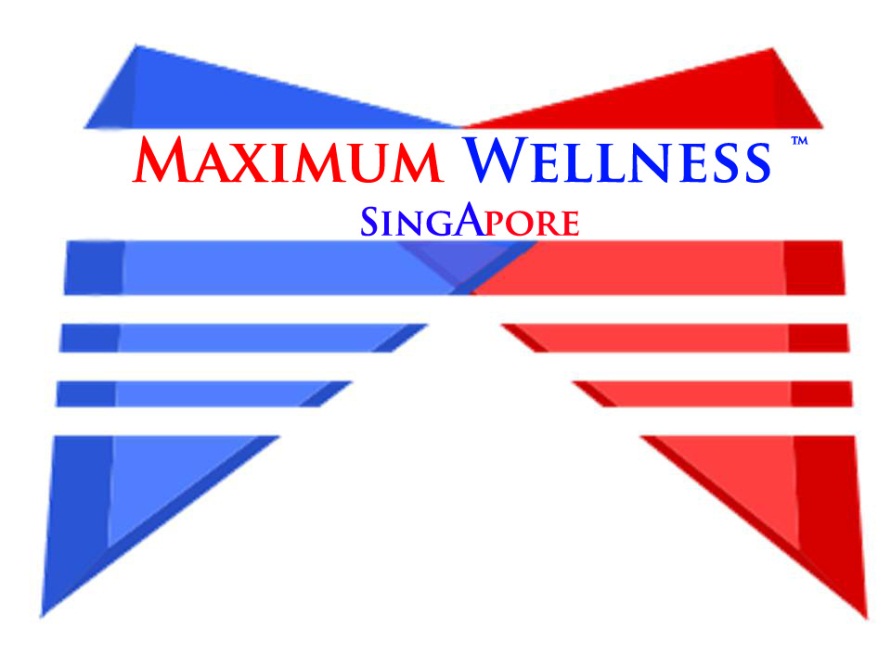 Better Health for tomorrow TODAY!

Phone: 92255263Website: maximumwellnessSG.comEmail: maximumwellnessSG@gmail.comRegistered Business License: 53180494A
Maximum Wellness is a leader in the Health and Wellness Industry in Singapore. Our clients range from multinational organizations to local educational institutions, healthcare organizations and small businesses.

Board spectrum of projects are assigned to us and to our highly qualified Master Programme Developers and Fitness Educators/Trainers.
Discover Maximum Wellness
Community involvement and Other projects Summarized list
The Workplace Health Promotion (WHP) Grant is a funding scheme offered by the Health Promotion Board (HPB). The Grant provides financial support to help organisations start and sustain their workplace health programmes.
WHAT is the Workplace Health Promotion Grant?
The maximum grant quantum is $10,000. The organisation must co-fund the WHP project by contributing 50% or more of the project cost.
WHAT is the value of the Grant?
The Grant covers a wide range of WHP services/activities including: 

Consultancy 
Health needs assessment 
Health education activities 
Sports and physical activities 
Targeted health interventions 
Training 
Purchase of health and fitness equipment
WHAT can the Grant Fund?
Up to 40% of the Grant can be used to fund sports and physical activities. Organisation are encouraged to use the Grant to fund several initiatives over a period of 6 to 12 months in order to establish and to reinforce the concept of healthy living under the 4 pillars of healthy lifestyle i.e

Physical activity
no smoking
mental health
and healthy eating
Can the Grant be used to fund sports and physical activities?
Can the Grant be used to fund executive health screening, instead of basic health screening? The Grant funds only basic health screening which includes screening on blood pressure, blood glucose, blood cholesterol and Body Mass Index (BMI).

These tests are sufficient to screen for the major risk factors such as hypertension, diabetes and high blood cholesterol which could lead to stroke, heart problems and even mortality.
Type of Basic Health Screening Funded by the Grant?
Distributing fruits and vegetables usually does not help people to change their behaviour to adopt a healthy diet. HPB recommends that funds be used for skill-based activities and environmental changes that will have a long-term effect on employees' health. Organisations can contact HPB for consultation on various activities to promote healthy eating at the workplace.
funding fruits and vegetables distribution?
Any organisation registered in Singapore with at least 5 paid employees can apply. The organisation must abide by the following terms and conditions: 

Organisation must apply for the Singapore HEALTH Award (SHA)1 following in-principle approval of the Grant project. 

HPB’s prior approval for the project must be obtained before commencing the activities. There will be no funding of past activities.
WHO can apply for the Grant?
Organisation can apply for the Grant as a newcomer and when the organisation attains award in the respective SHA categories, i.e. Bronze, Silver, Gold and Platinum. For each category, the organisation is eligible to apply for up to two Grants2.

The project must be completed within 12 months from the date of HPB’s in-principle approval.

All payments must be made within 12 months from the date of HPB’s in-principle approval. 

At least 80% of the approved Grant amount must be utilised.
Continuation…
The Grant will be disbursed upon completion of the project. To seek reimbursement, documents to be submitted to HPB:

Photocopies of receipts, payment vouchers or audited statement of payment
Completed Interbank GIRO Form 
Completed Grant Reimbursement Form

The amount reimbursed will be based on principal sum and excludes GST. All payment will be made via GIRO.
HOW is my organisation reimbursed?
The project must be completed within 12 months from the date of HPB’s in-principle approval. Expenses will be paid at the end of the project based on satisfactory completion of all the items listed in the approved proposal. 

To seek reimbursement, please submit the Grant Reimbursement Form printed on organisation letterhead, with photocopies (readable) of receipts, payment vouchers or statement of payment to HPB.
How do we submit the grant for reimbursement?
The reimbursement process takes approximately 15 working days from the date of reimbursement submission. Organisation will receive payment via GIRO about 30 days from the date of approval of the reimbursement claim.
When and how long will we receive our reimbursement?
The amount reimbursable will be based on the “in-principle” approval. All grants approved must fulfil the criteria of 80% utilisation (e.g. if in-principle approved budget is $10,000, organisation must utilise up to $8,000). 

If actual expenditure is more than the budgeted amount, the final reimbursement amount will be based on the amount approved in-principle. If actual expenditure is less than the budgeted amount, the final reimbursement amount will be reduced accordingly.

Note : The Grant does not fund the GST component charged by service provider.
If we utilised more / less than the approved project budget?
Project TITLE: Weight Management Programme
            
Project Objectives :
To obtain baseline data on health practices and health status of employees by Dec 2006
To reduce the proportion of staff with BMI ≥ 25 (overweight) from 14% to 10% by Dec 2006
 
Start time: 10 /January/ 06
End time: 15 /October/ 06
Lets say over the period of 10 months, reflect here in as an example
 
PROJECT BUDGET & INTERVENTIONS: What is to be done during that time
In the next slide
*Sample* Annual Workplace Health Promotion Framework
*Sample* Annual Workplace Health Promotion Framework
Workplace Health Promotions, Add on/Additions
The Mental Health Top Up Grant is an additional funding option offered by HPB. This Top Up provides financial support exclusively for organisations to sustain and augment their workplace mental health promotion programmes. The maximum top up quantum is $2000. No co-funding by the organisation is required* 

* Subject to Terms and Conditions
Mental Health Top Up Grant
For more info on the Mental Health add on/ additional grant, kindly arrange for an appointment with Maximum Wellness.
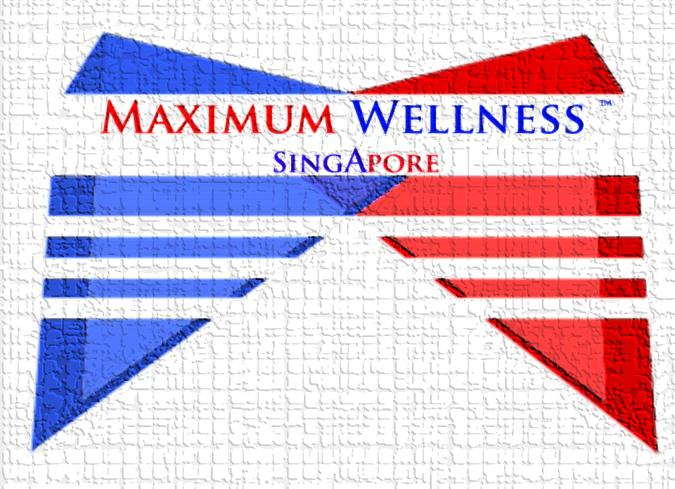 Better Health for tomorrow TODAY!

Phone: 92255263Website: maximumwellnessSG.comEmail: maximumwellnessSG@gmail.comRegistered Business License: 53180494A
Thank you